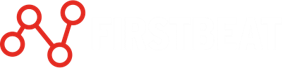 GRUPPFEEDBACK
Förberedande enkät
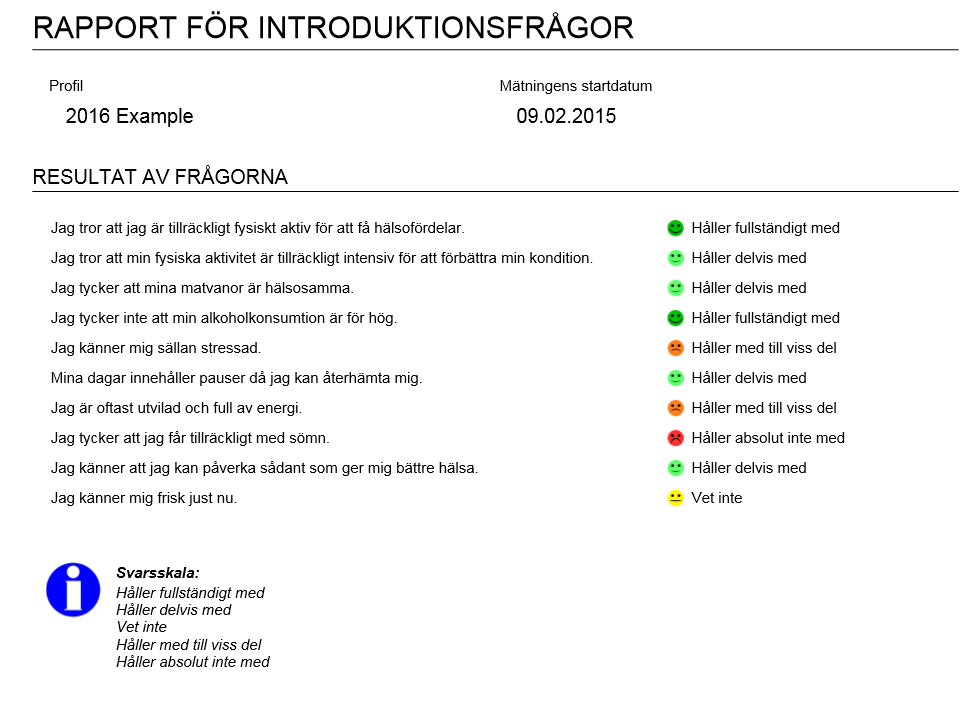 Genomsnittliga svar
(Firstbeat databas 2016)
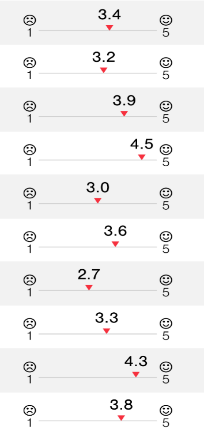 Personliga uppgifter och mätuppgifter
Personliga uppgifter påverkar analysresultaten. Exakt information garanterar en mer tillförlitlig analys.
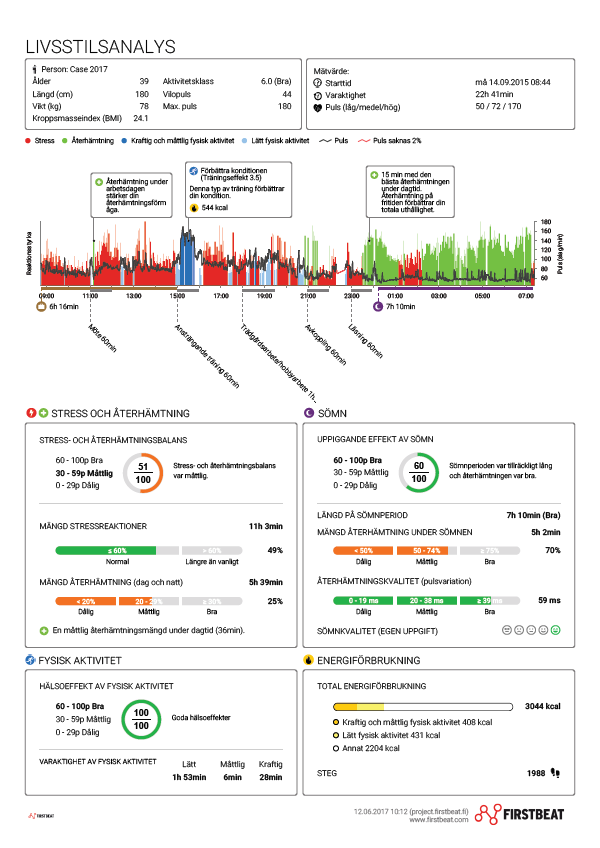 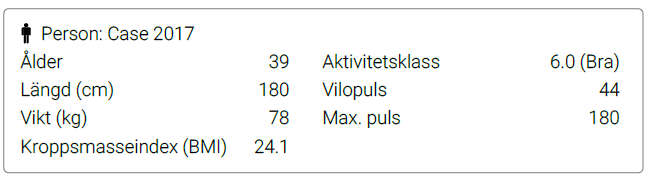 Uppskattas baserat på ålder: Formel: 210 – (0,65 x åldern)
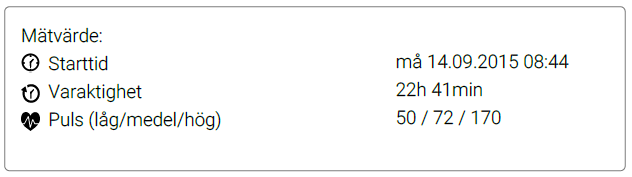 Dagliga hjärtfrekvensvärden (lågt/medel/högt) och möjliga medicineringar och alkohol
Definition av fysiologiskt tillstånd
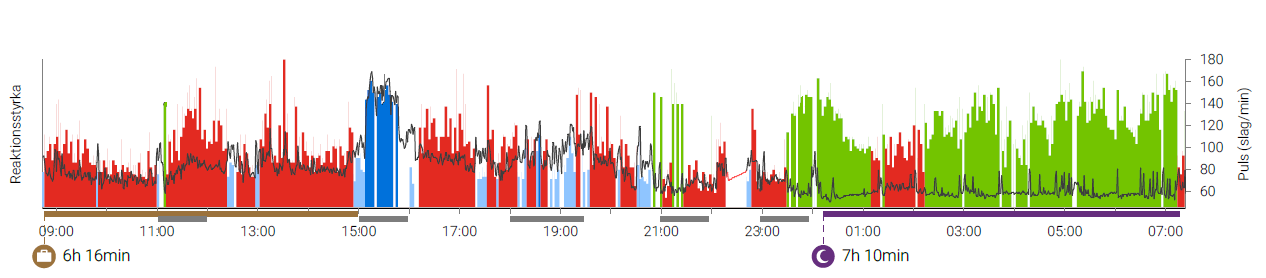 Fysisk aktivitet
Stressreaktioner
Återhämtning
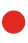 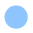 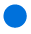 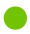 POSITIV ELLER NEGATIV STRESS?
Positiv stress aktiverar kroppen och förbättrar effektiviteten. Den stör vanligtvis inte återhämtningen eller sömnen.
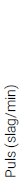 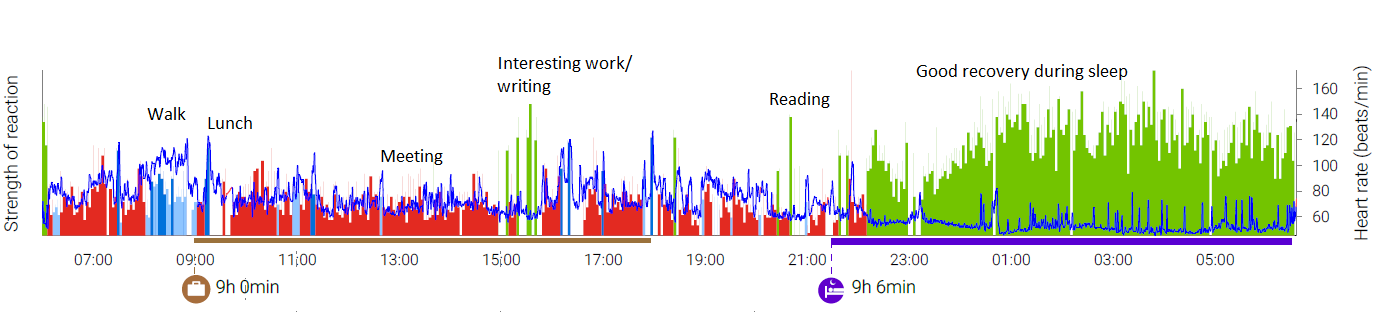 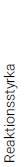 God återhämtning under sömnperioden
Intressant jobb/skriva
Läsa
Promenad
Lunch
Möte
Vid negativ stress är kroppen ständigt aktiverad (uppe i varv) och återhämtning vid vila eller sömn förhindras.
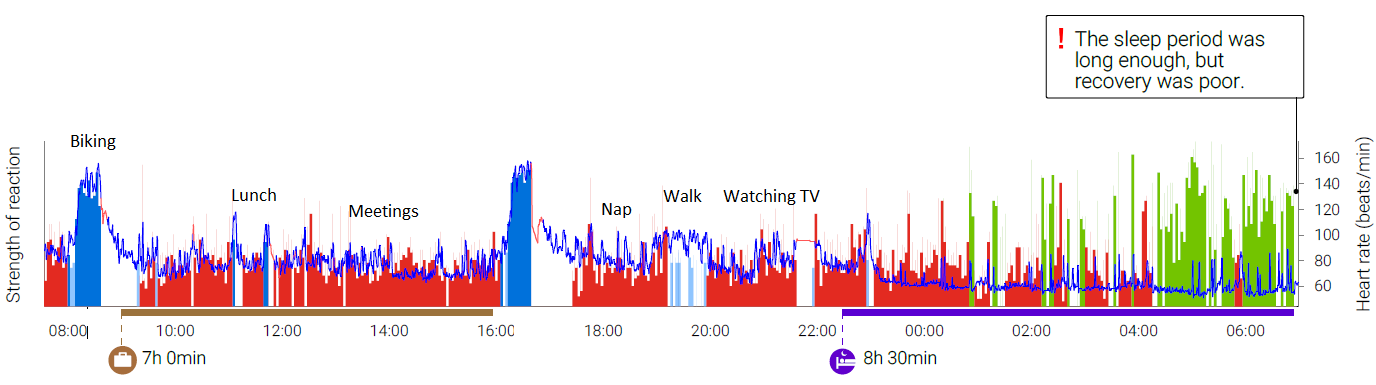 Sömnperioden var tillräckligt lång, men återhämtningen endast måttlig.
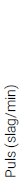 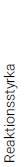 Cykla
TV
Promenad
Powernap
Möte
HUR ser din dag ut?
Återhämtar du dig under dagen
(t.ex. rast/vilostunder)?
Sover du tillräckligt mycket?
Återhämtar du dig när du sover?
Tränar du tillräckligt mycket?
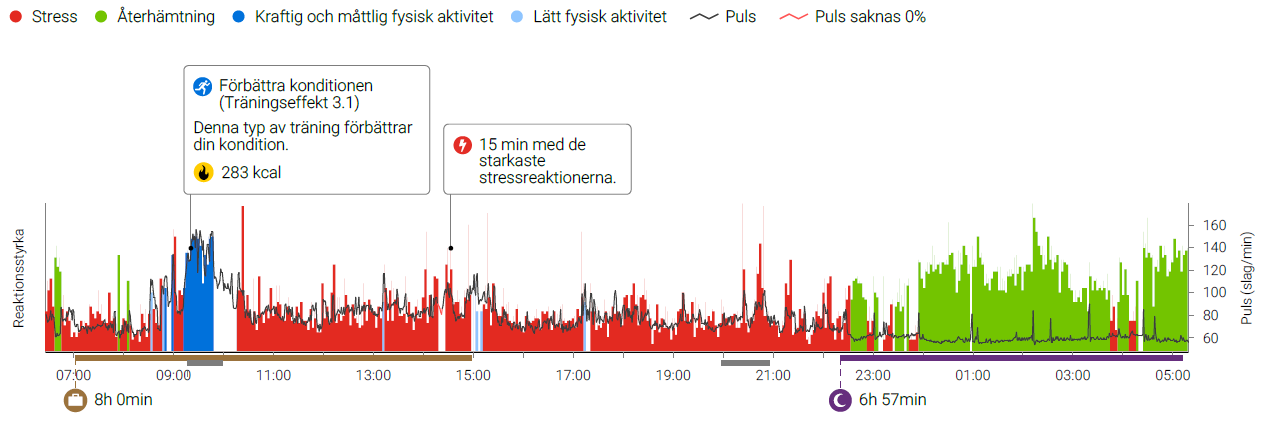 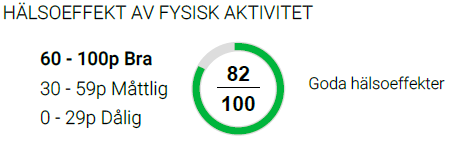 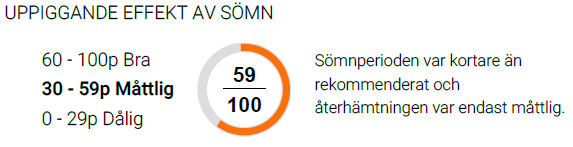 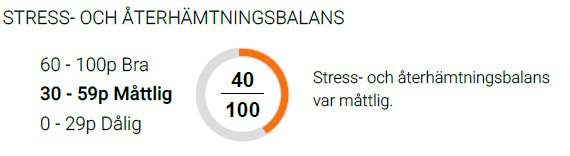 [Speaker Notes: Case2016]
ÅTERHÄMTAR DU DIG NÄR DU SOVER?
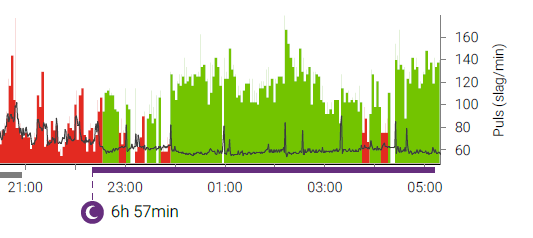 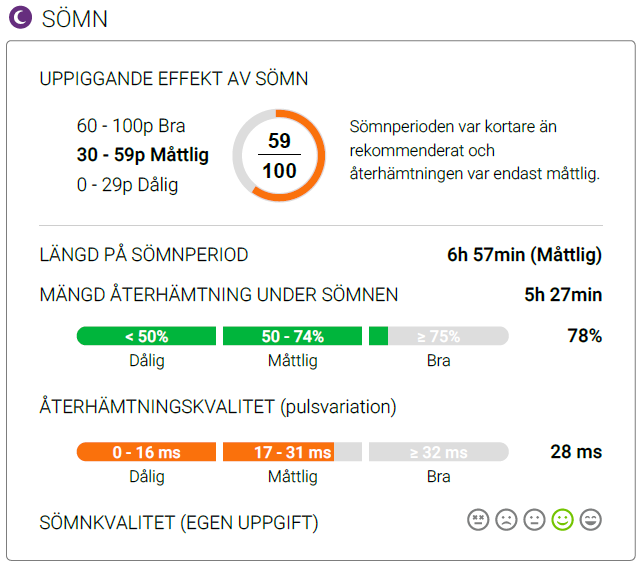 Sömnlängden innebär hur länge sömnen pågår enligt vad som registreras i dagboken, från att du går och lägger dig tills att du vaknar.
Återhämtningens omfattning under sömn är i genomsnitt 60 % (Firstbeat 2016).
Kvaliteten på återhämtningen baseras på en analys av hjärtfrekvensvariabiliteten.
[Speaker Notes: Case2016]
Lär dig känna igen de faktorer som gör dig stressad
DÅLIG ÅTERHÄMTNING UNDER NATTEN
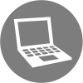 Övertidsarbete
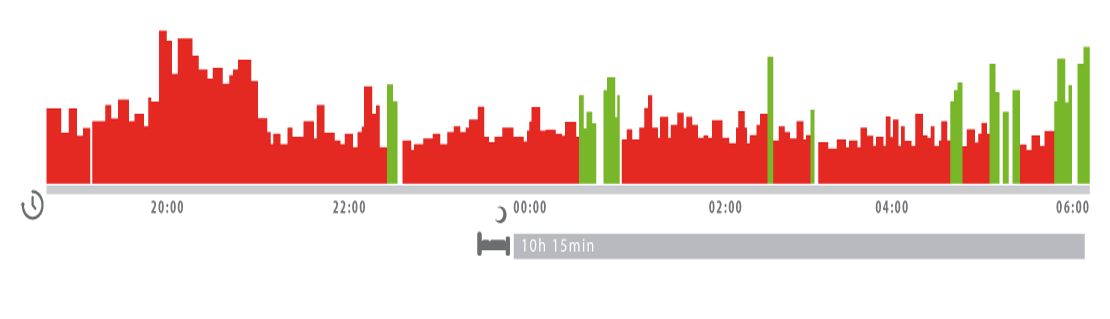 Alkohol
Sjukdom och medicinering
Smärta
Arbetsrelaterad stress
Kroniska sömnproblem
Skiftarbete, jetlag
Intensiv träning innan du går och lägger dig eller fysiskt ansträngande dag
Hektiska aktiviteter innan du går och lägger dig (t.ex. datorspel) 
Stimulerande medel eller aktiviteter (t.ex. datorspel)
Dålig form 
Övervikt
Menopaus
Negativa känslor och tankar
ALKOHOL PÅVERKAR ÅTERHÄMTNINGEN NEGATIVT
Torsdag
Ingen alkohol, lägsta hjärtfrekvens 41
44-årig frisk kvinna, BMI 21,3
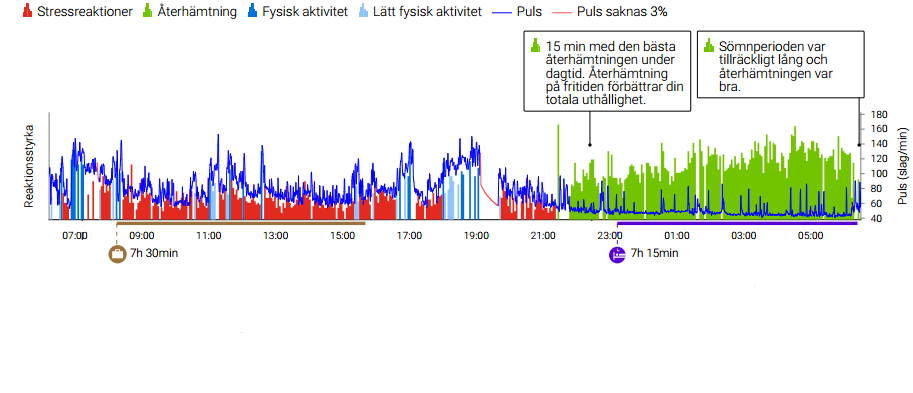 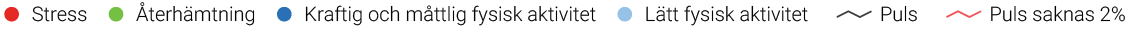 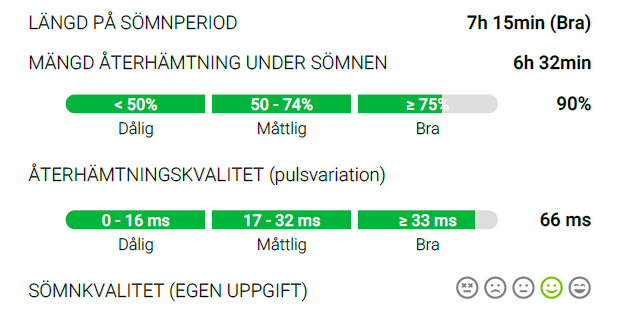 Fredag
3 enheter alkohol, lägsta hjärtfrekvens 43
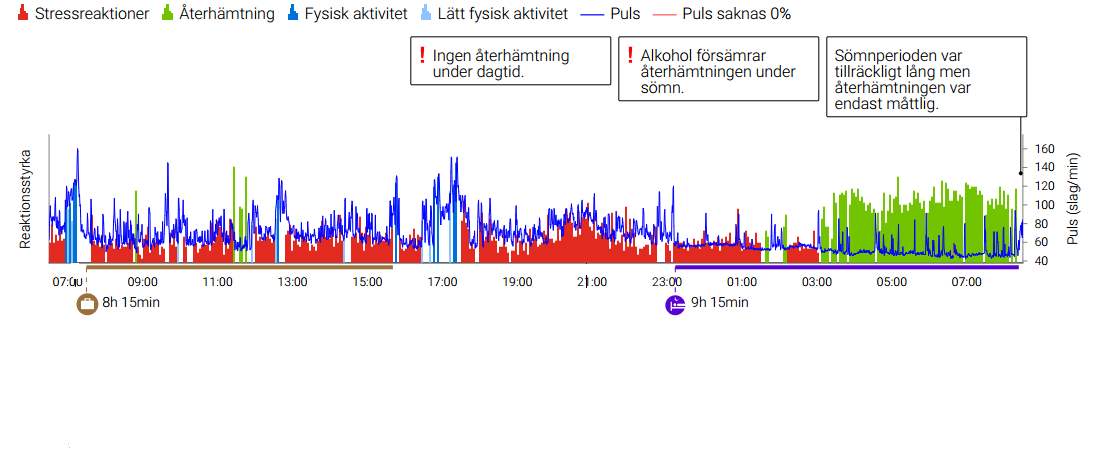 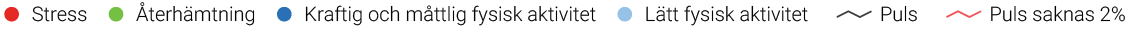 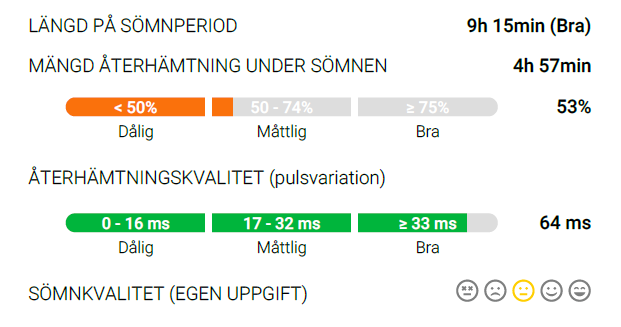 [Speaker Notes: Alcohol2013]
Högintensiv motion kan fördröja den nattliga återhämtningen
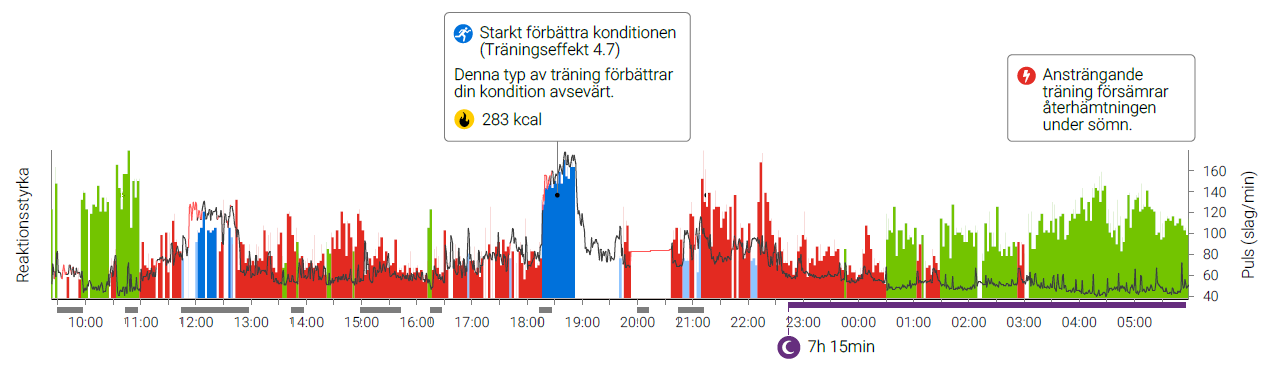 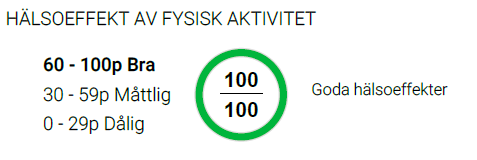 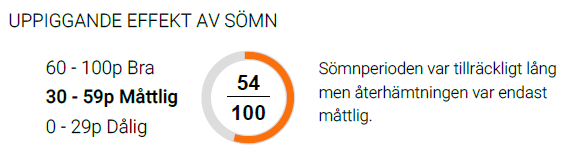 [Speaker Notes: busymom]
TIPS FÖR BÄTTRE SÖMN
Undvik stressiga ämnen / faktorer som hämmar återhämtningen (t.ex. alkohol och annan stimulantia)
Undvik högintensiv träning 3-4 timmar innan läggdags
Lär dig att varva ner om kvällarna (t.ex. genom att läsa, lyssna på musik och göra avslappningsövningar)
Regelbunden sömnrytm och sömnförberedande rutiner
Trivsam, tyst och mörk omgivning
Ett lätt kvällsmål som främjar sömnen
Bearbeta bekymmer och stressiga saker redan under dagens lopp
ÅTERHÄMTAR DU DIG UNDER ARBETET?
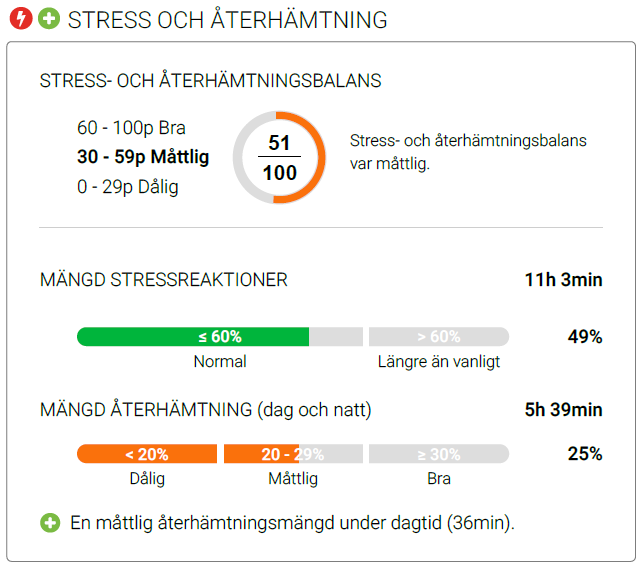 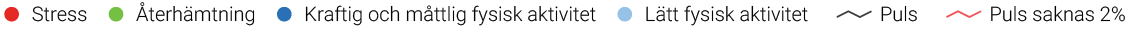 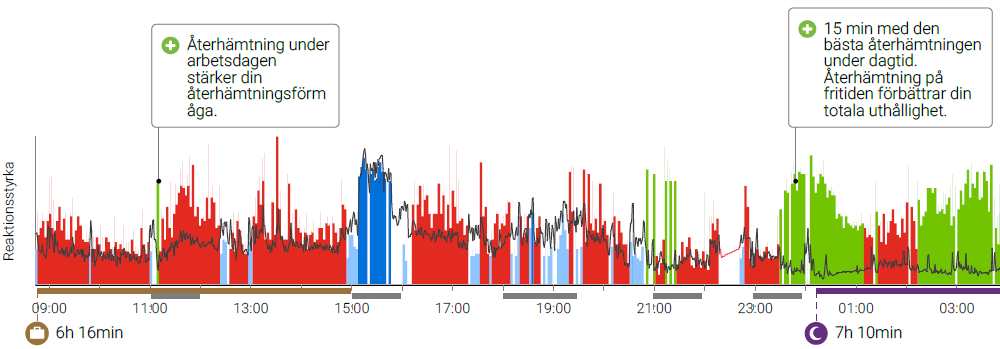 [Speaker Notes: case2017]
Finns det en balans mellan stress och återhämtning?
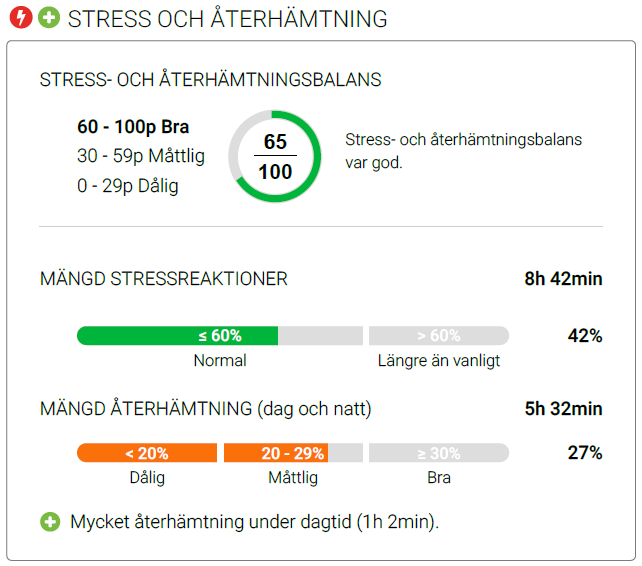 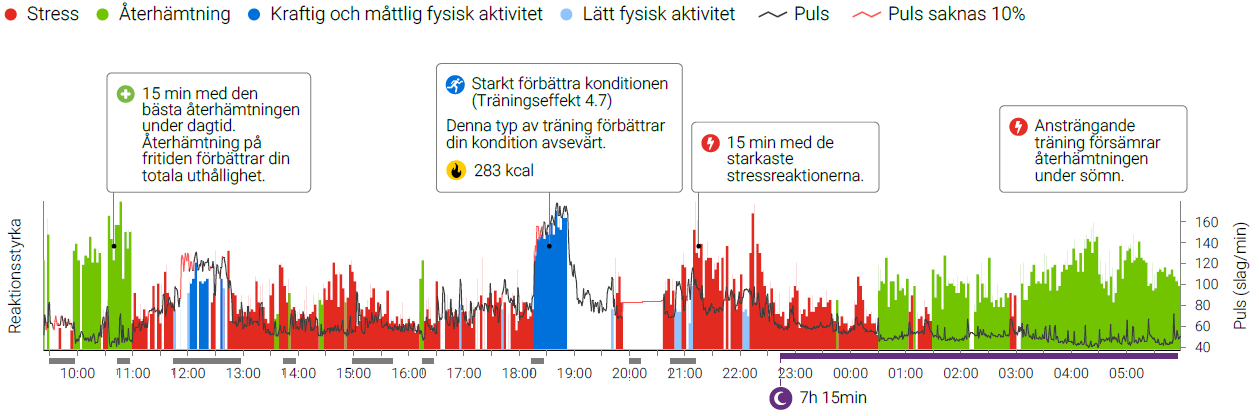 Stressreaktionskvoten är i genomsnitt 50 % per dag (Firstbeat 2017)
Återhämtningskvoten är i genomsnitt 26 % per dag (Firstbeat 2017)
[Speaker Notes: busymom]
HITTA ETT BETYDELSEFULLT SÄTT ATT SLAPPNA AV
Avslappnings- / andningsövningar, meditation, yoga, stretching
Lyssna på musik, läs, se på TV 
Bastu, bad, värmebehandlingar, massage
Trevliga hobbyn: musik, matlagning, handarbete
Strosa omkring i naturen, fiska, plocka bär
Kvalitetstid med husdjur / familj; humor
Exempel på god återhämtning
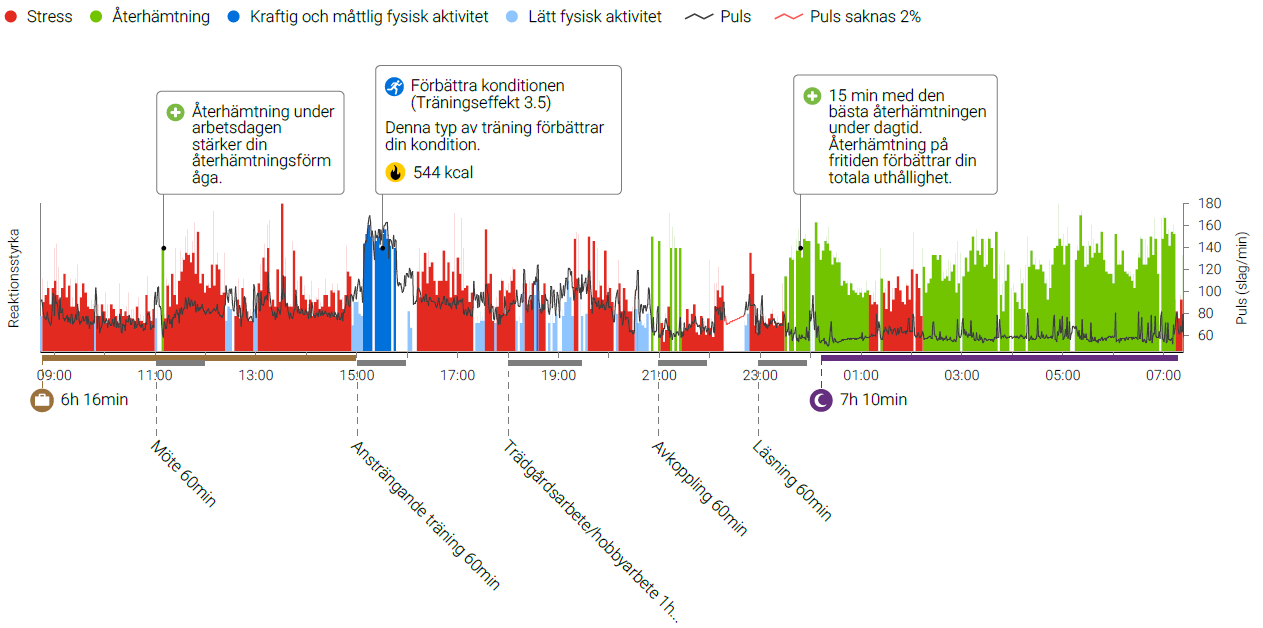 [Speaker Notes: case2017]
Exempel på medelgod återhämtning
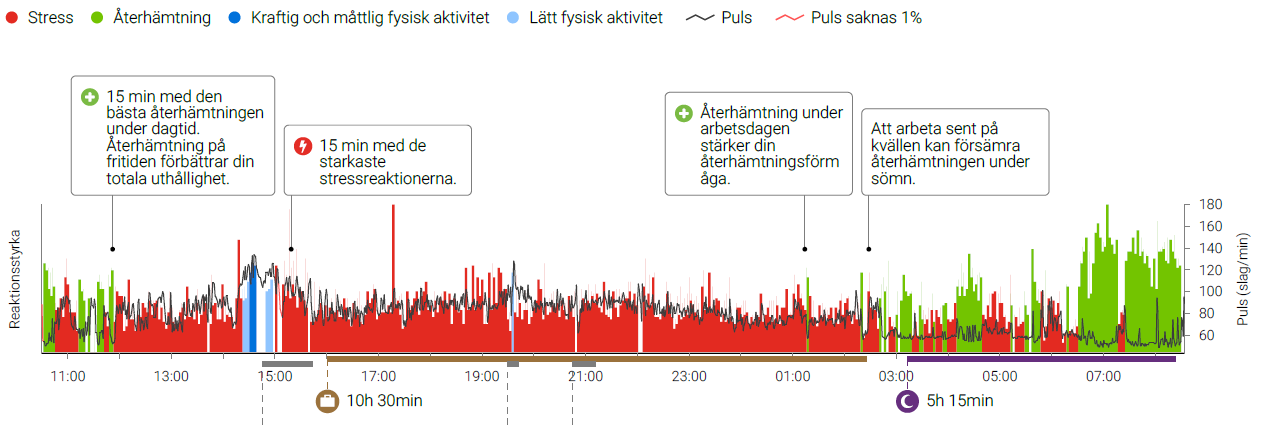 Exempel på SVAG återhämtning
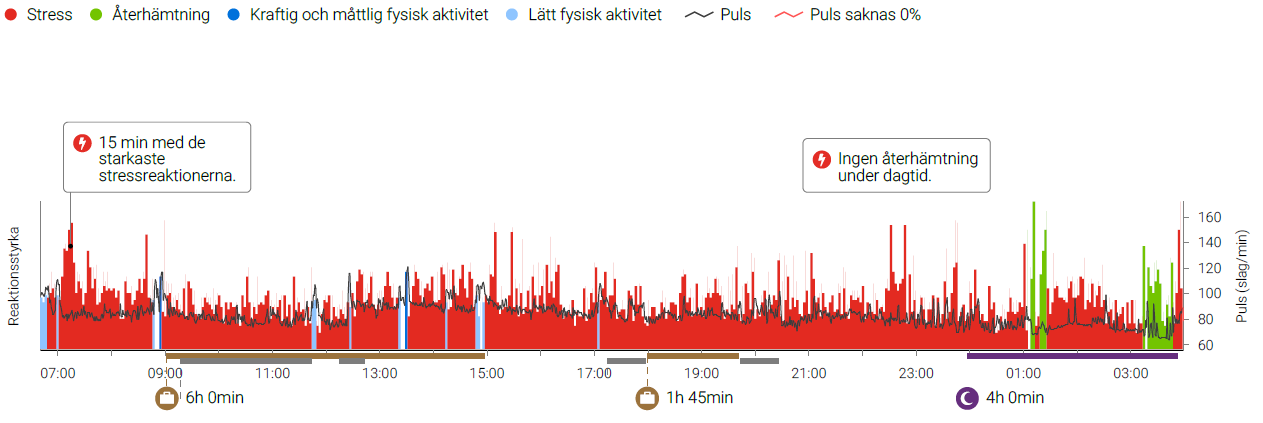 [Speaker Notes: Busy manager]
Dålig form och tung fysisk arbetsbelastning påverkar återhämtningen negativt
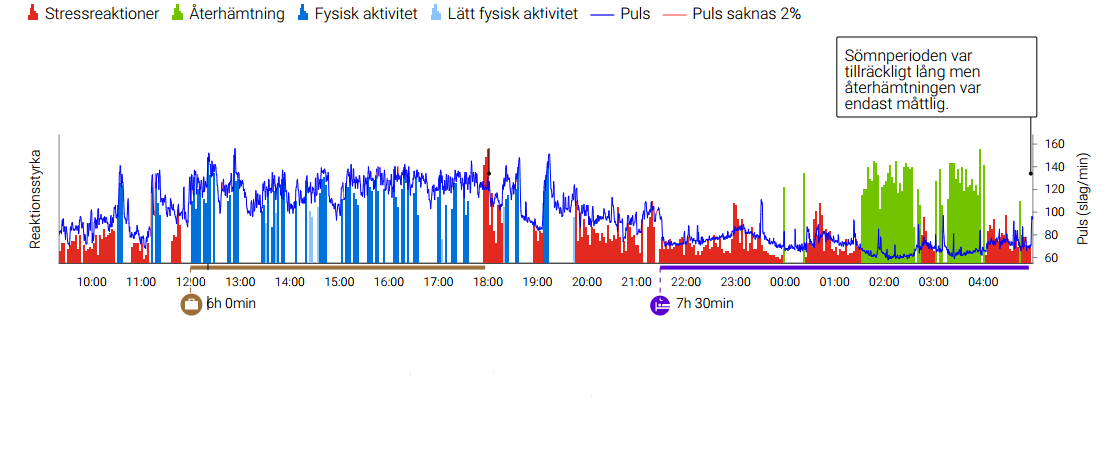 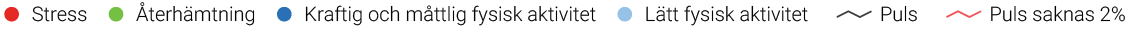 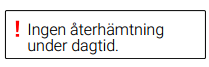 Rengöringsfabrik
Städjobb
[Speaker Notes: Cleaner case]
EN BÄTTRE HÄLSA FÖRBÄTTRAR DIN FÖRMÅGA TILL ÅTERHÄMTNING
Fysiskt aktiva personer (>3 tim per vecka)
God stressbalans







Dålig stressbalans
Balansen mellan stress och återhämtning under ett dygn, i förhållande till fysisk aktivitet

Att öka mängden fysisk aktivitet med några timmar per vecka förbättrar avsevärt förmågan till återhämtning!
Fysiskt inaktiva personer (<30 min)
TRÄNINGENS HÄLSOEFFEKTER
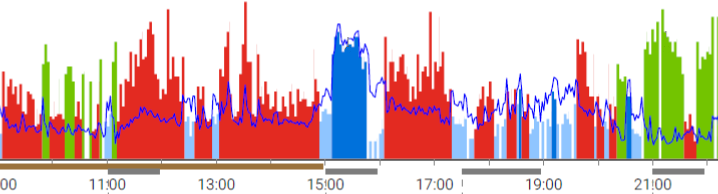 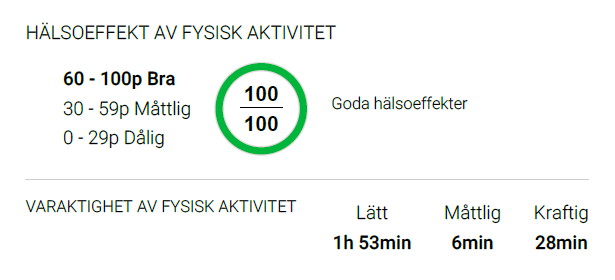 Intensiv
Över 60 fysiska aktivitetspoäng innebär att hälsofördelarna var avsevärda.

Du har varit tillräckligt fysiskt aktiv om du uppnått 60 poäng eller mer under minst två dagar. 60 poäng kan uppnås via exempelvis 30 min av måttlig fysisk aktivitet, eller 20 min av intensiv fysisk aktivitet.
Obs! Denna analys mäter hur mycket träningen belastar ditt hjärt- och lungsystem! Effekten av t.ex. styrke- eller snabbhetsträning, pilates eller flexibilitetsövningar visas inte här.
ENERGIFÖRBRUKNING OCH STEG
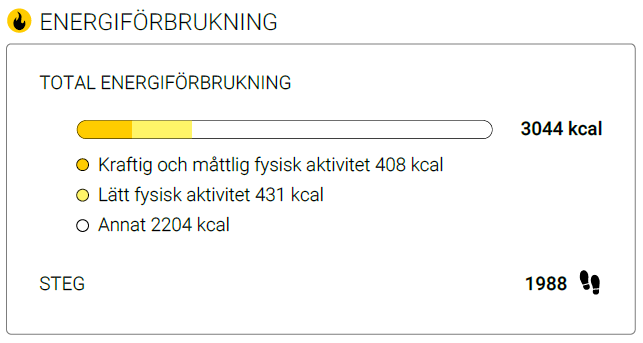 OBS! Stegen identifieras från rörelsedatan under promenering och löpning. Stegen ackumuleras inte under cykling eller väldigt lätt aktivitet. En väldigt aktiv dag kännetecknas av 10 000+ steg.
TRÄNINGSEFFEKT
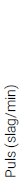 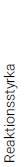 Fotboll
Promenad
Cykling
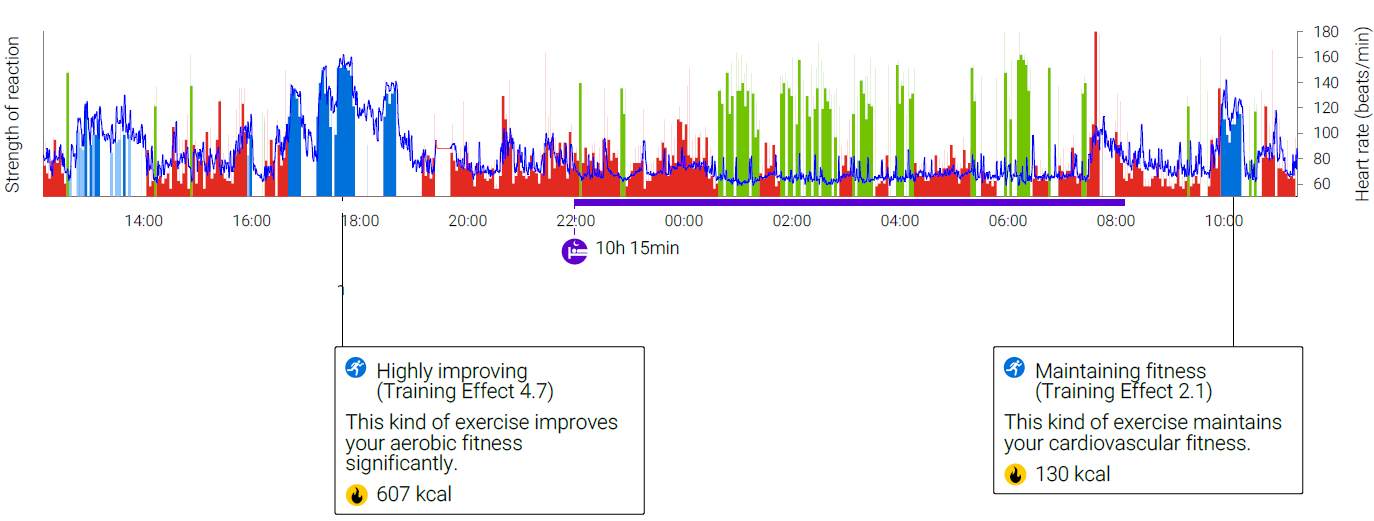 Football
Walk
Biking
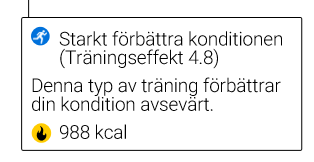 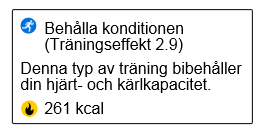 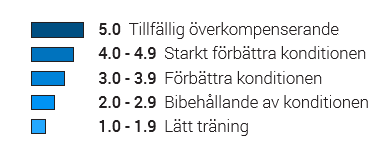 Träningseffekten (TE) visar effekten av träningen på din aerobiska form. Skalan för TE är 1–5 (se till höger)
GRUNDLÄGGANDE TRÄNINGSPRINCIPER
Börja försiktigt. Att öka träningsintensiteten eller -volymen för snabbt kan leda till skador eller överträningssymptom.
En vältränad individ tål hårdare träning än en nybörjare / en otränad individ. 
En överbelastad kropp tål inte högintensiv träning. Även många sjukdomar begränsar träningsförmågan, speciellt vid hög intensitet.
Redan en liten mängd fysisk aktivitet dagligen främjar hälsan. Det är bättre att göra någonting litet än att vara helt inaktiv.
Exempel på bra slag av fysisk aktivitet:
Rask promenad, cykling, simning
Löpning, längdskidåkning, tungt fysiskt arbete
Gymträning, gruppträning, att dansa
Stretching, koordinationsövningar, yoga, Pilates
SUMMERING AV LIVSSTILSANALYSEN
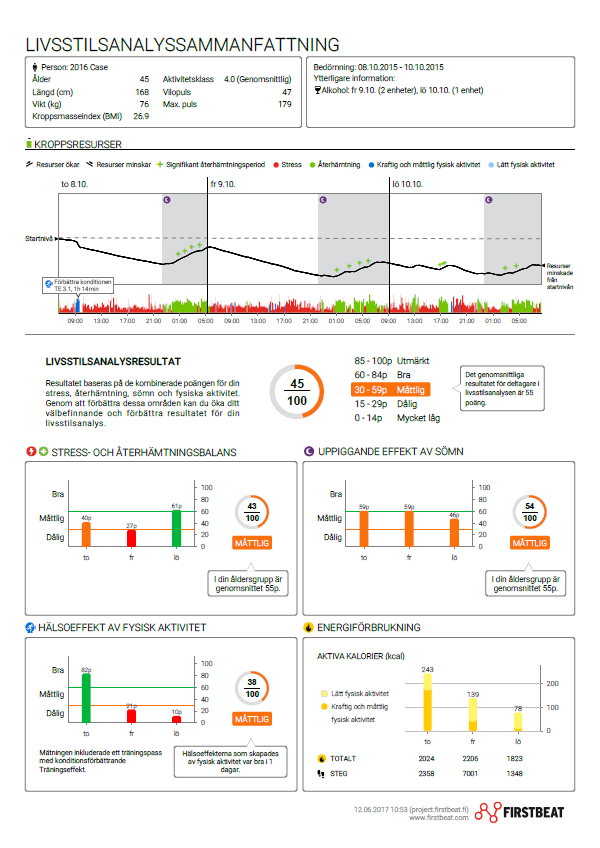 BERÄKNING AV KONDITIOSNIVÅN
Maximala syreupptagningsförmågan (VO2max) påvisar information om din aeroba konditionsnivå (eller uthållighet
Studier visar på att god aerob kondition är tätt sammankopplat med bättre hälsa och övergripande välmående.
Stödjer återhämtning och har en positiv inverkan på sömnens kvalitet.
Förbättrar hjärtats funktion och muskelmetabolismen samt stödjer effektiv förbränning av fett.
Fördelar med en bättre konditionsnivå kan appliceras på oss alla, oavsett ålder och andra bakgrundsfaktorer; Även små förbättringar kan generera goda resultat för hälsan och välmåendet.
3 månader av träning kan utveckla din aeroba kondition med så mycket som 20% (e.g. Hiruntrakul et al. 2010, Milanovic et al. 2015)
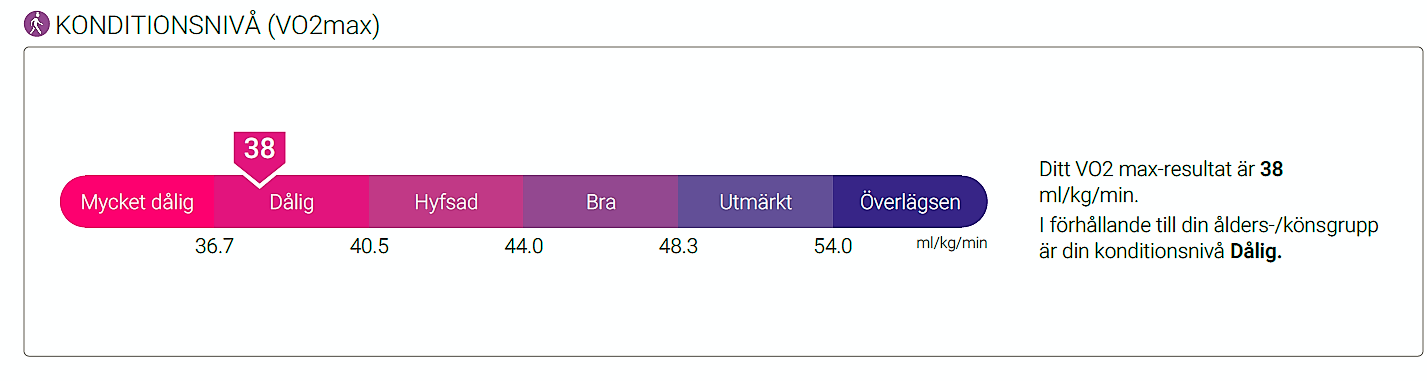 KONDITIONSNIVÅN (VO2MAX) ÄR VIKTIGT FÖR OSS ALLA
Välmående, hälsa, livskvalitet

10% ökning av VO2max -> Dödlighet minskar med 15% samt genererar
10 extra år av god livskvalitet
Sport och fritid

En ökning av VO2max med 5%
-> spring 10km 5min snabbare
Elitidrott
Ökning av VO2max med 2% -> Vinn istället för en tionde plats
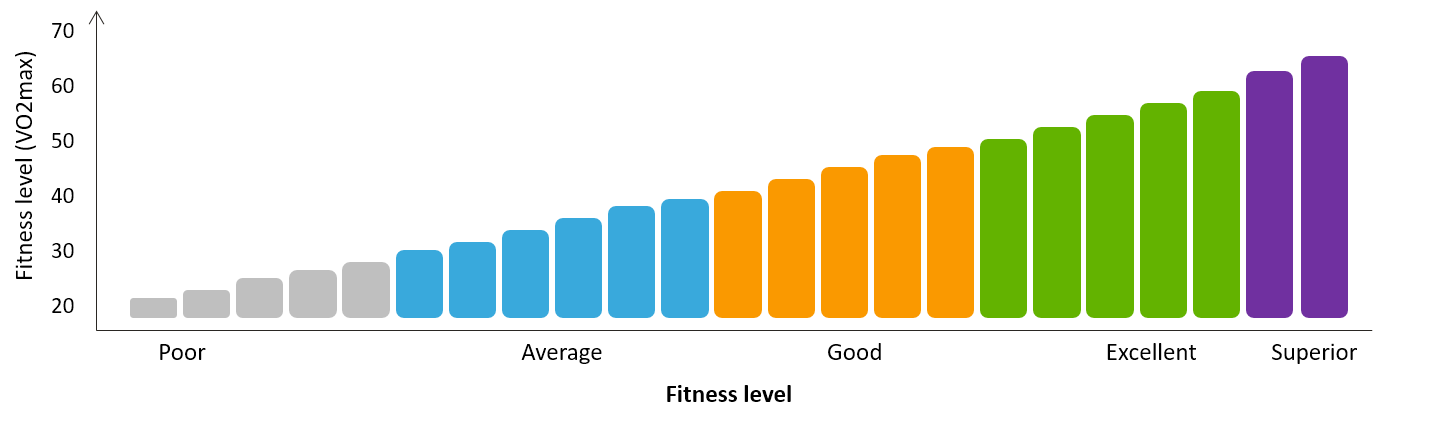 Utmärkt
Dålig
Medel
Bra
Överlägsen
Konditionsnivå
FÖRBÄTTRING AV KONDITIONSNIVÅN FÖR OLIKA GRUPPER
BYGGER DU UPP ELLER FÖRBRUKAR DU DIN KROPPS RESURSER?
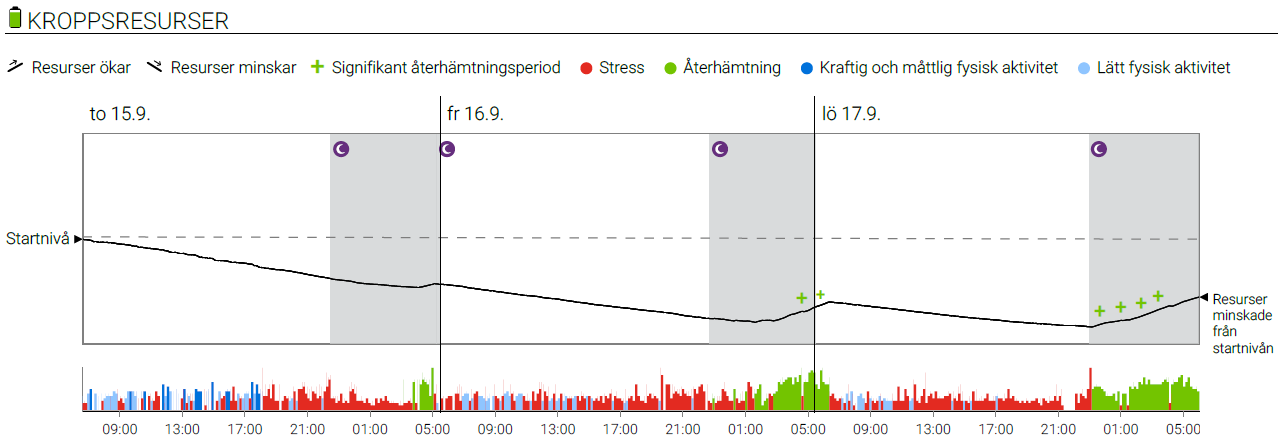 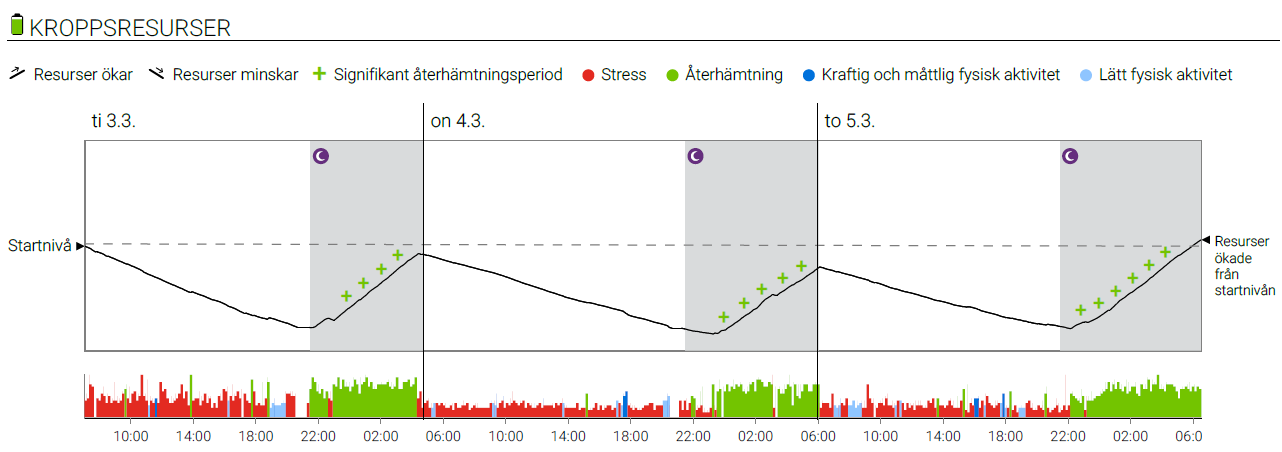 [Speaker Notes: Case Heikkokuntoinen raudoittaja
Case Hyväkuntoisen kevyt liikunta]
VILKEN ÄR DIN TOTALA POÄNGSUMMA?
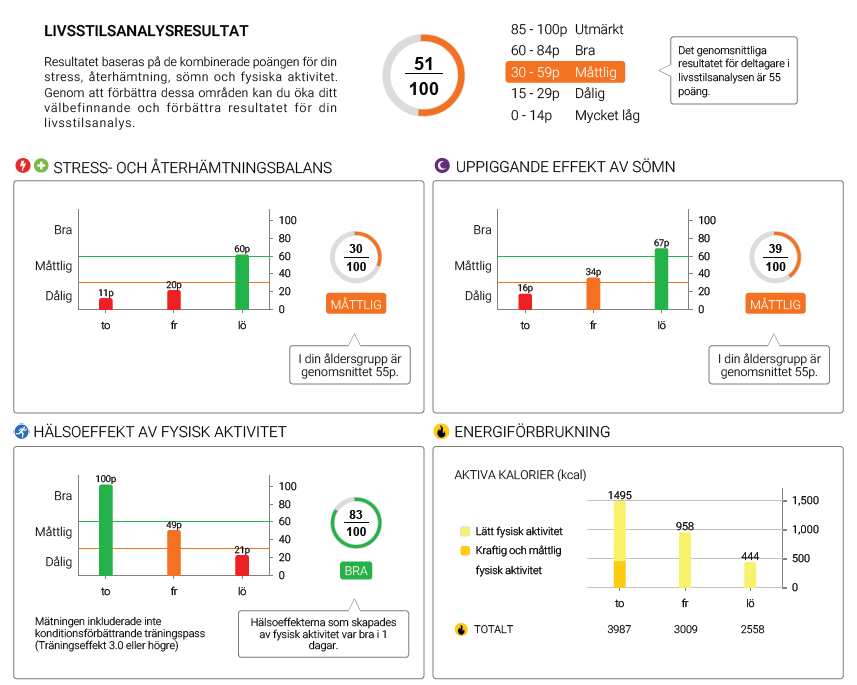 [Speaker Notes: Case Heikkokuntoinen raudoittaja]
FYSISK AKTIVITET, ENERGIFÖRBRUKNING OCH STEG
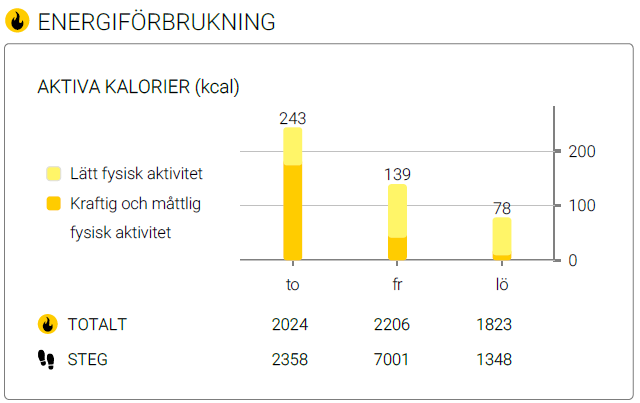 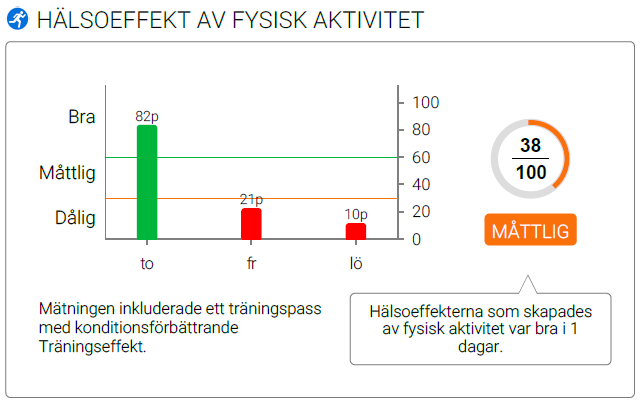 SÄTTA UPP ETT MÅL
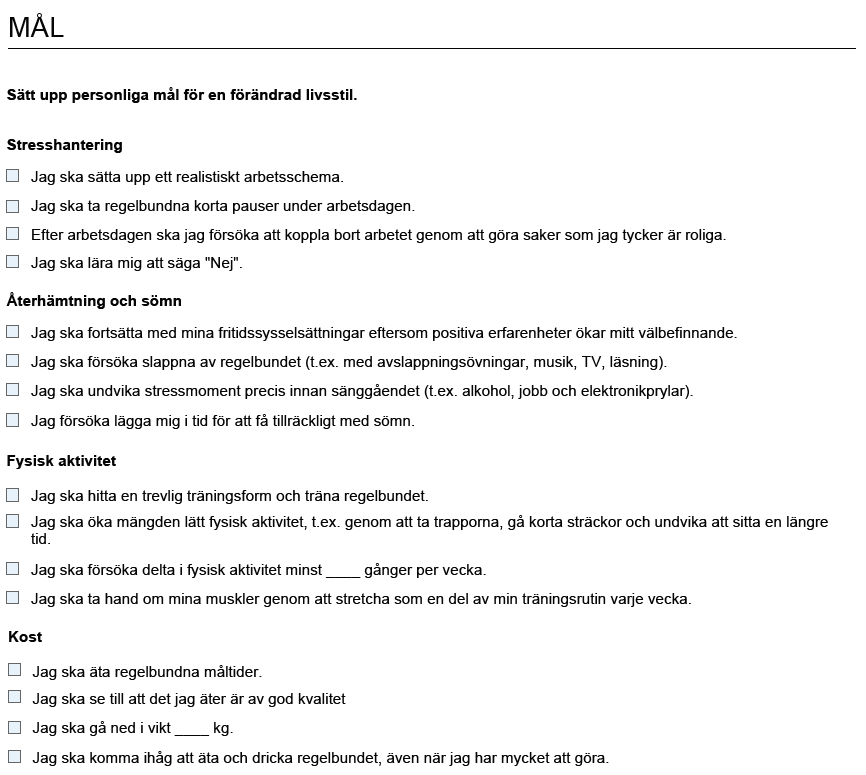 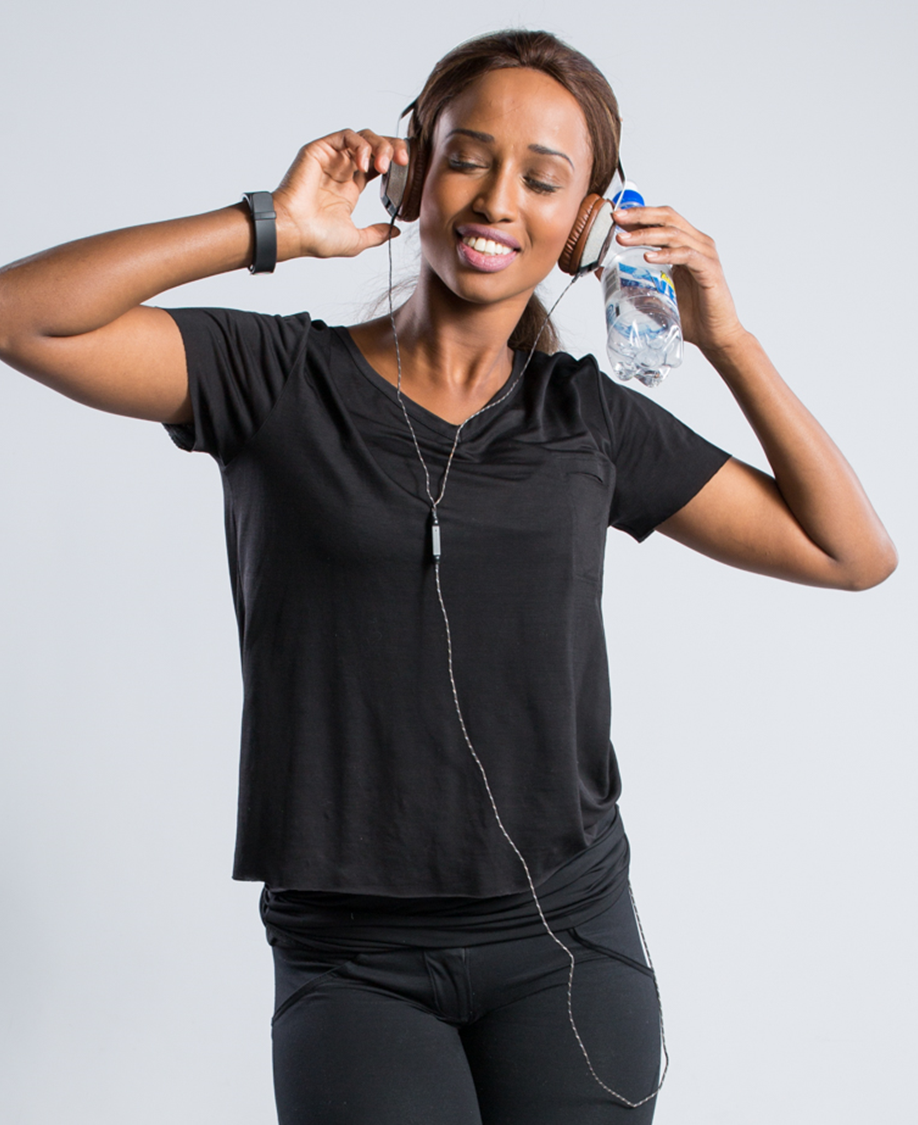 VANLIGA MÅLSÄTTNINGAR FÖR ATT FRÄMJA VÄLMÅENDET
Identifiera personliga stressfaktorer & lära sig bättre stresshantering

Hitta tid för återhämtning, om än i små mängder

Hitta en träningsform du njuter av

Öka sömnmängden (34%)

Minska förbrukning av alkohol och annan stimulantia

Källa: Firstbeat databas, ca 100 000 mätningar
SLUTSATSER AV LIVSSTILSANALYSEN
Var sömnperioden tillräckligt lång, med god återhämtning?
Återhämtar du dig under dagen?
Finns det en balans mellan stress och återhämtning?
Utövar du någon fysisk aktivitet som har positiva hälsoeffekter?
Hade den fysiska aktiviteten en positiv inverkan på din form?
TACK!
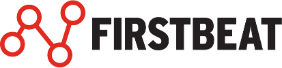 www.firstbeat.com
#firstbeat
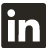 @FirstbeatInfo
Firstbeat Technologies
Firstbeat Technologies Ltd
@firstbeat_technologies
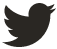 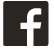 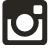